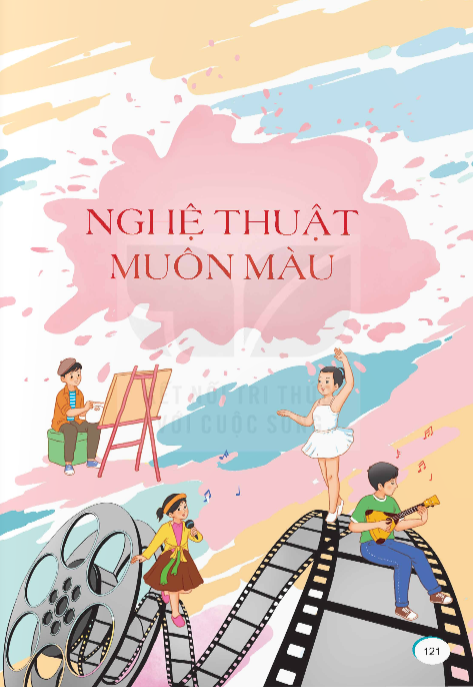 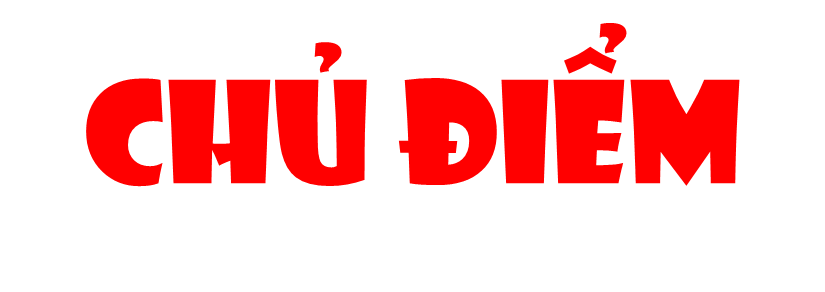 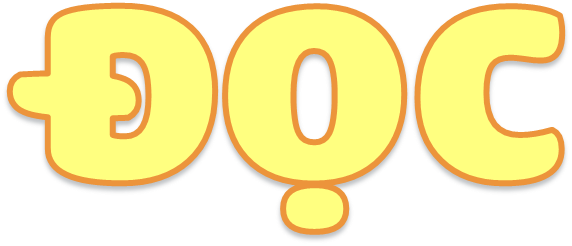 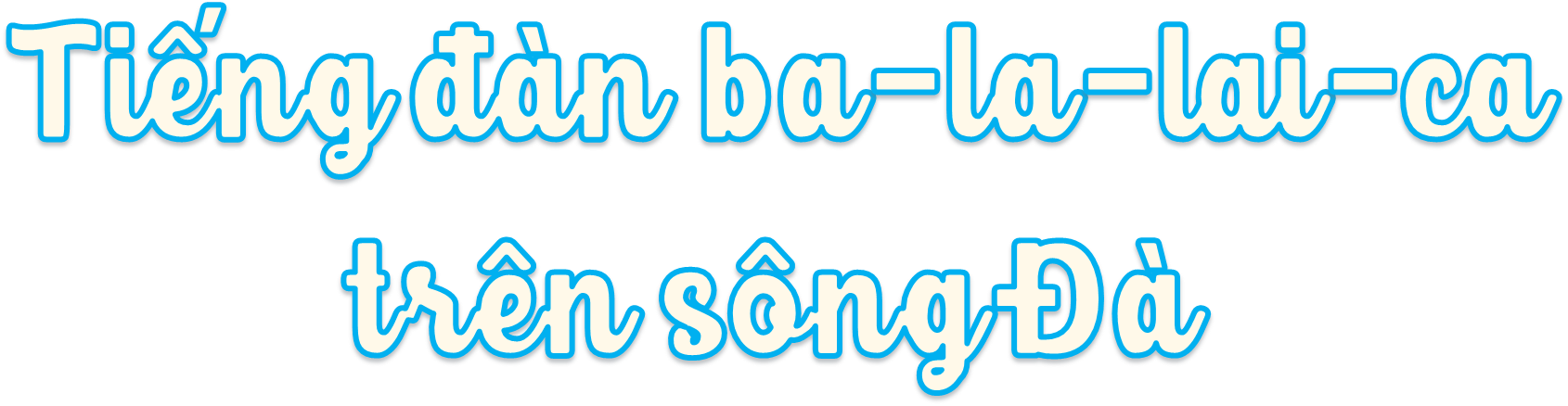 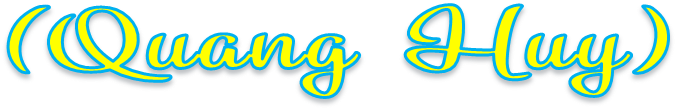 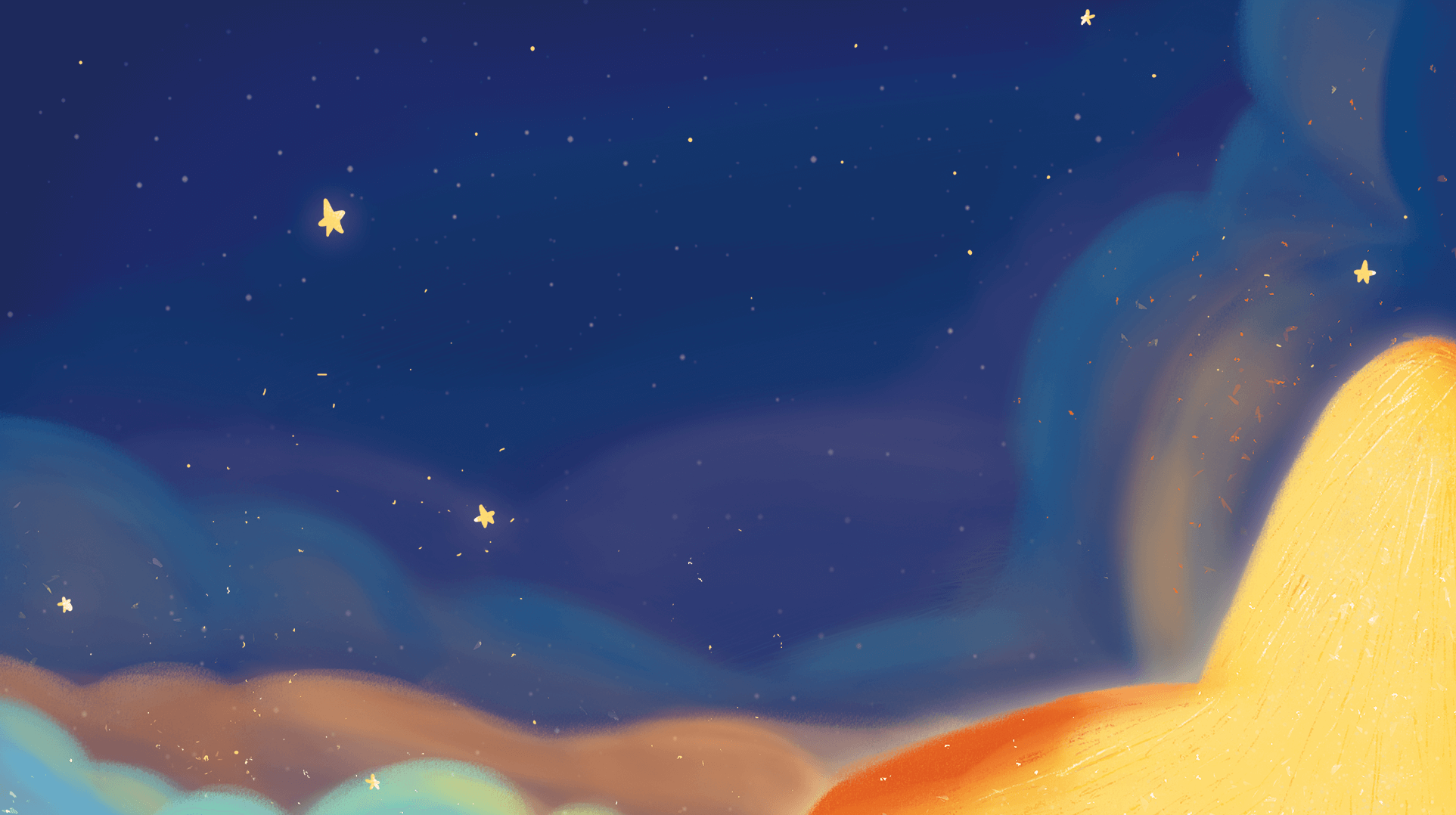 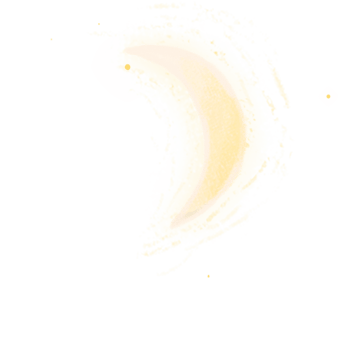 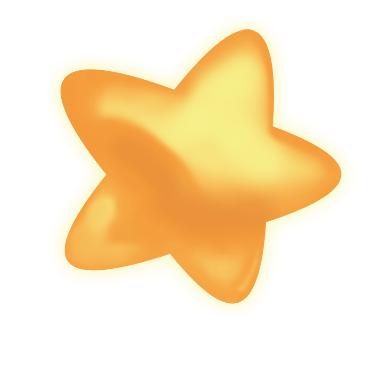 Dặn dò:
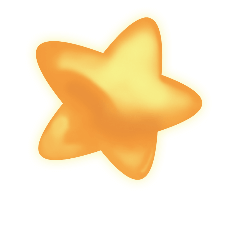 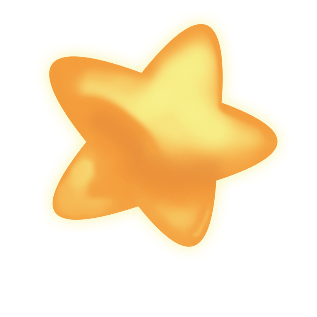 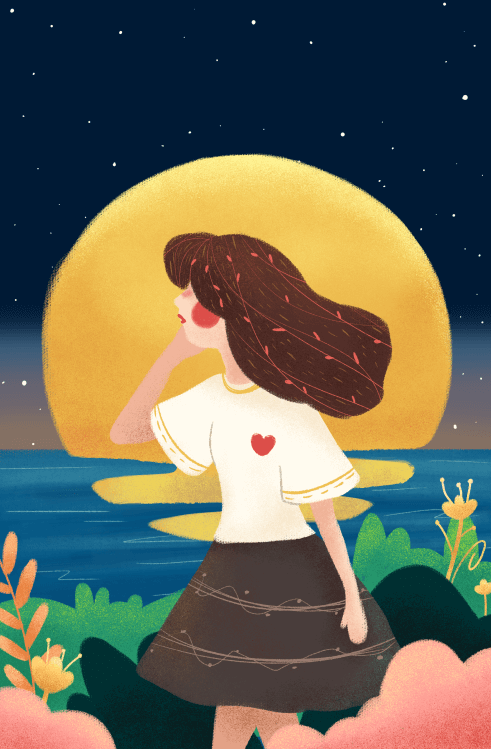 Luyện đọc diễn cảm bài thơ.